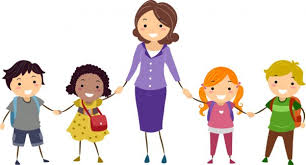 LECTURA LISTAS AL FINAL DE LA REUNIÓN
[Speaker Notes: Aquí explicaremos los cambios debidos a la ampliación de dos a tres líneas.]
HORARIO 1º PRIMARIA
HorariosDel 3 Octubre al 31 de Mayo
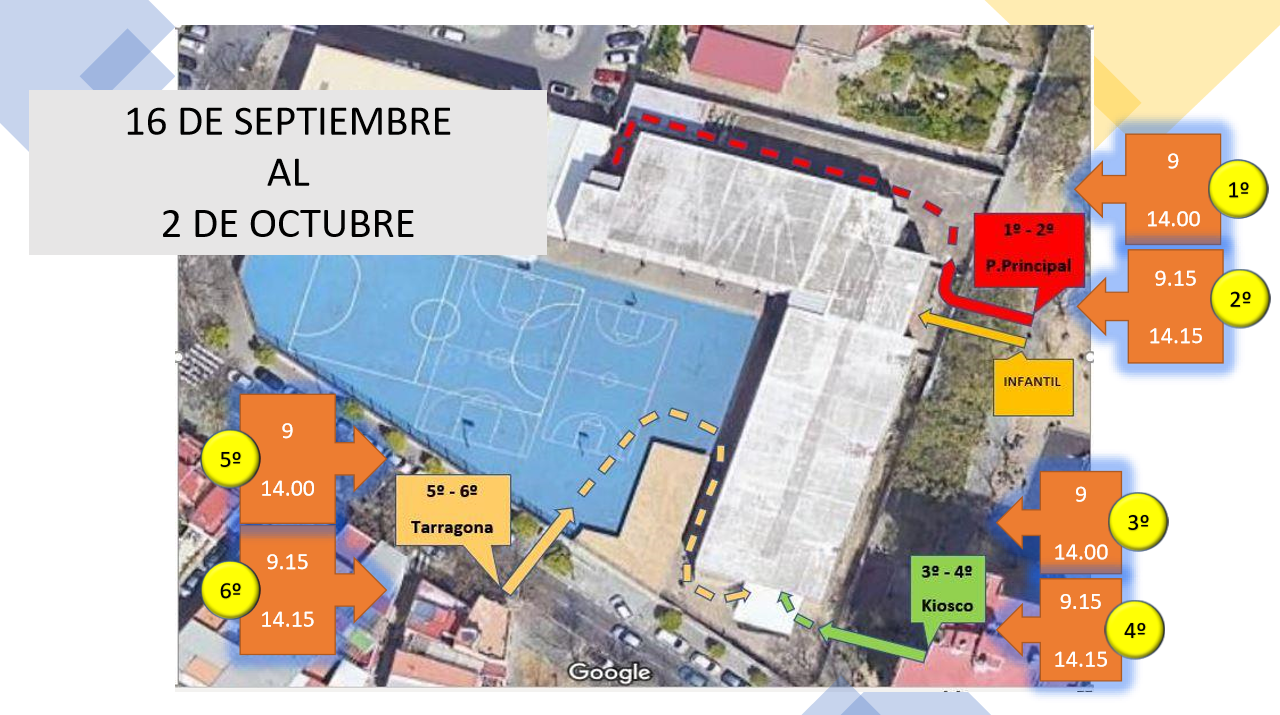 Lunes día 12 horario de adaptación. Del 13 al 30 de septiembre de 9 a 14 horas
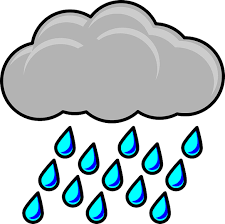 EN CASO DE LLUVIA SALDREMOS POR LA PUERTA PRINCIPAL DEL CENTRO EN EL MISMO HORARIO Y ORDEN DEL RESTO DE DÍAS
DÍAS DE LLUVIA
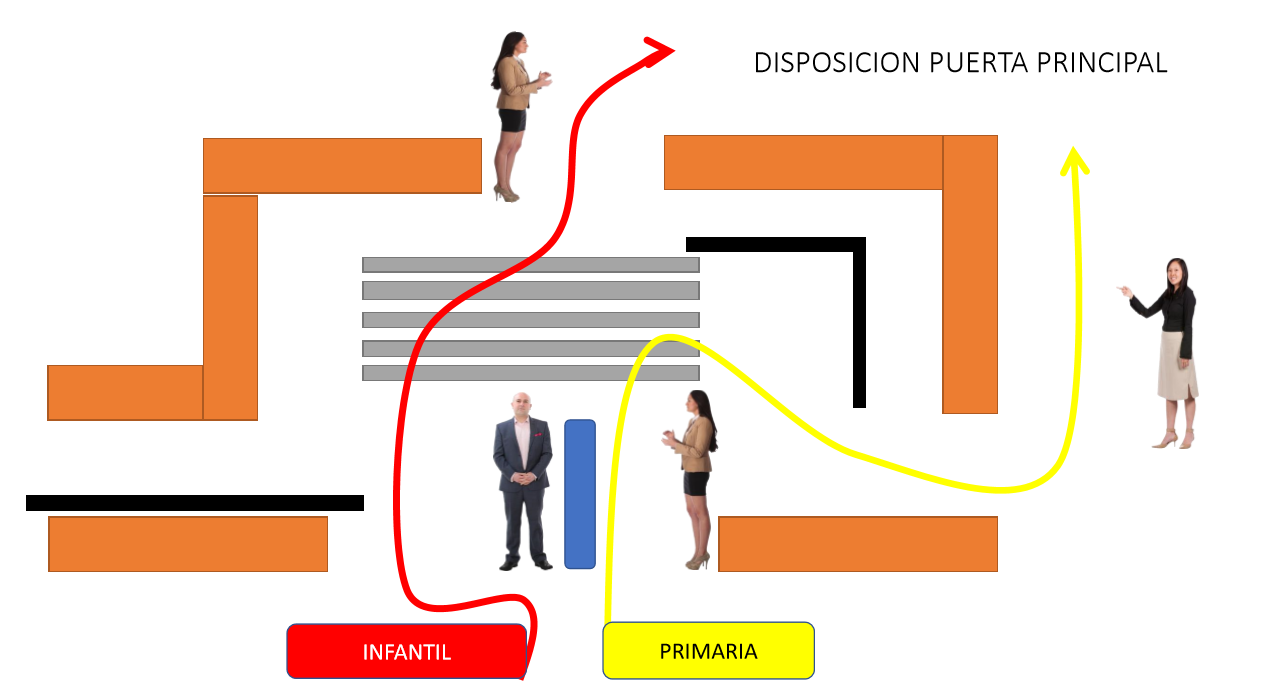 PATIO Mª AUXILIADORA
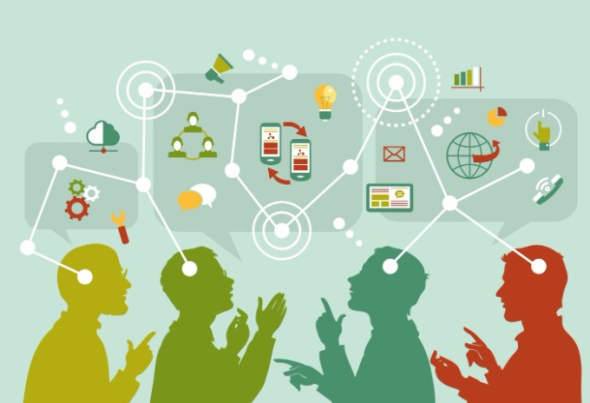 COMUNICACIÓN
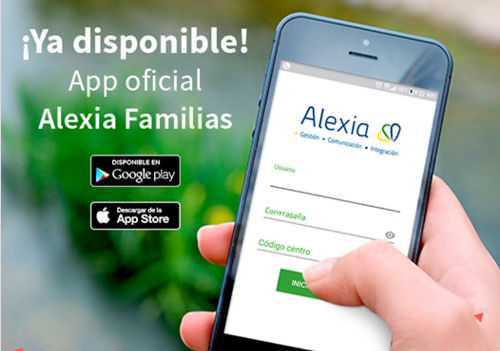 APP: CÓDIGO UGSH
WEB CENTRO: WWW.PONTIFICEPABLOVI.COM
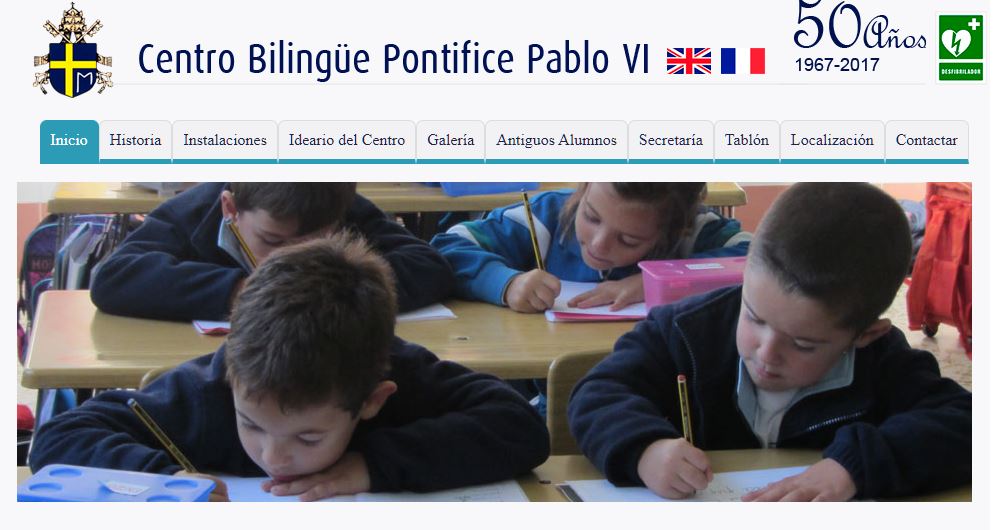 Agenda Escolar
RECOMENDACIONES TUTORAS
MOCHILA (NO DE CARRO)  
DESAYUNO,BOTELLA DE AGUA, KLEENEX, GEL HIDROALCOHOLICO
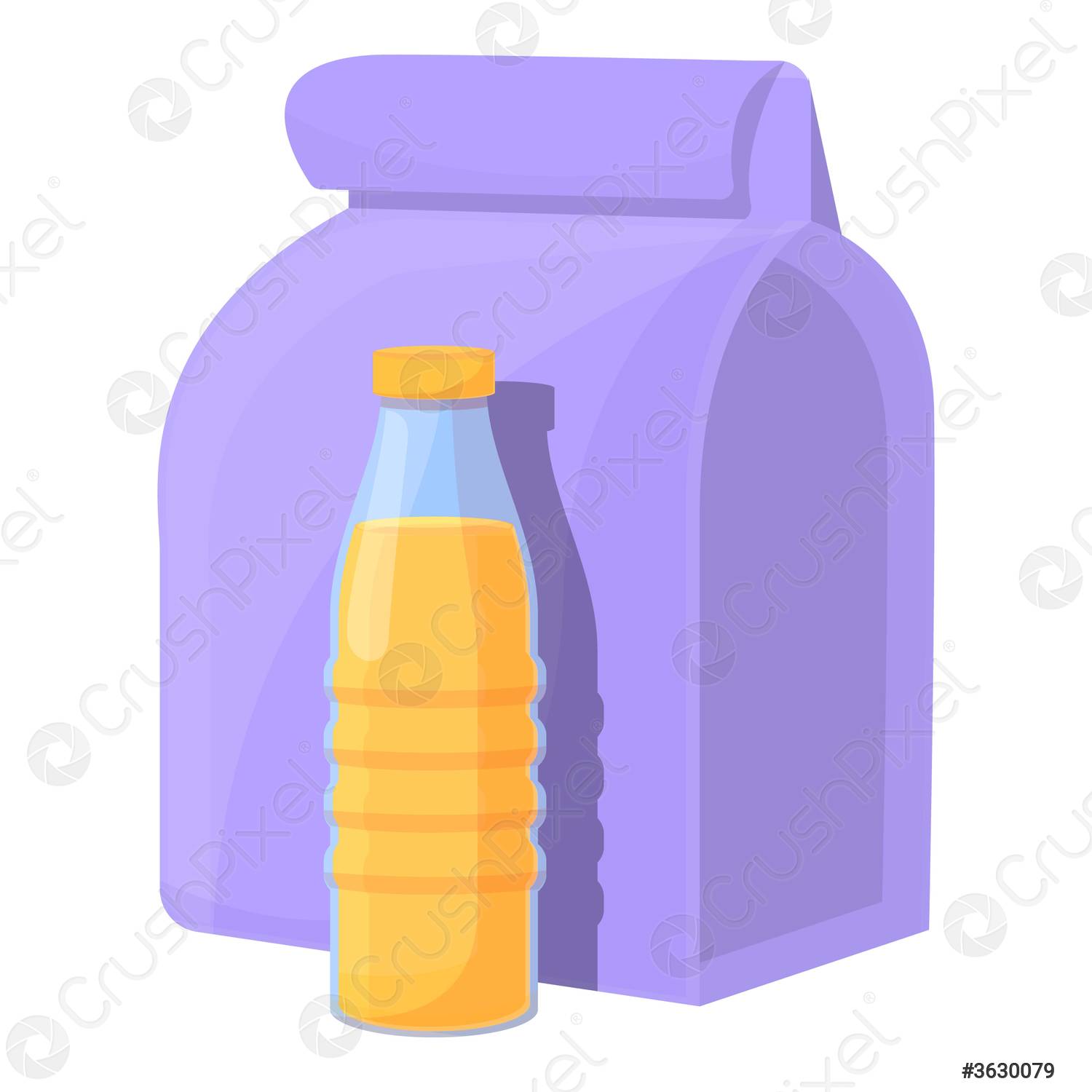 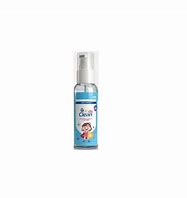 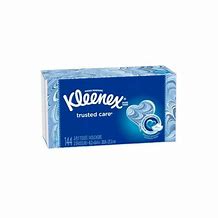 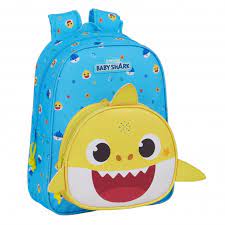 UNIFORMIDAD
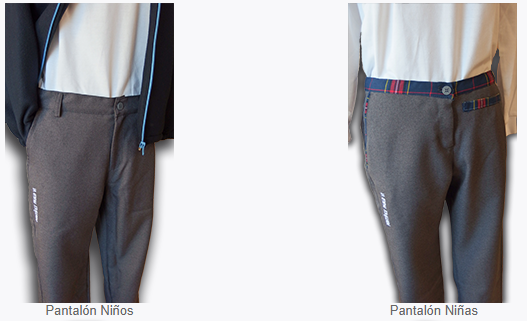 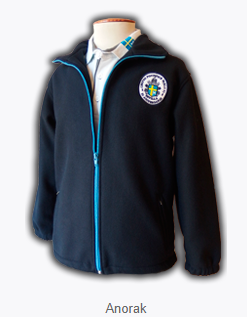 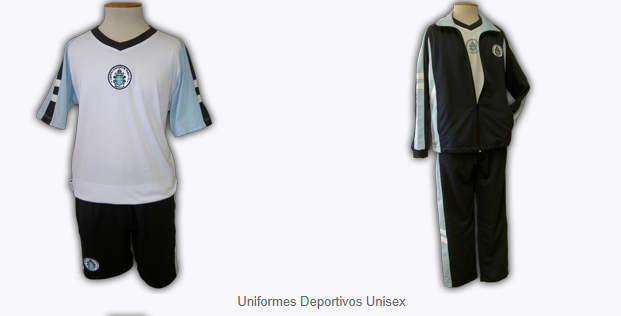 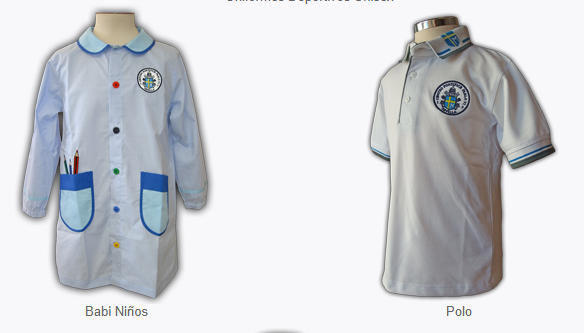 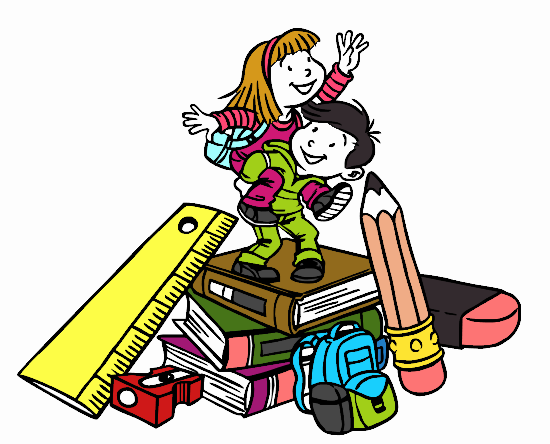 ENTREGA DE MATERIAL
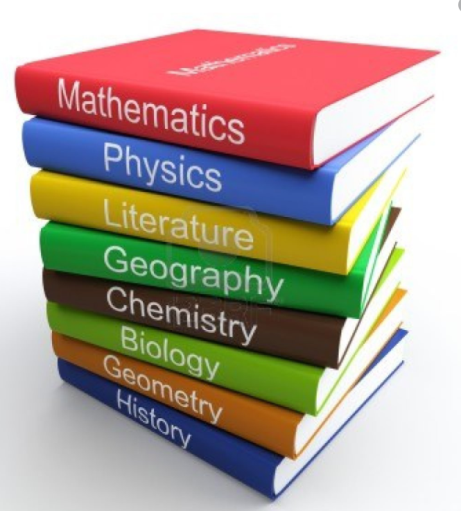 CUESTIONES PEDAGÓGICAS
PRÓXIMA REUNIÓN CON TUTORAS EN OCTUBRE